Vznik moderných štátov
Komparatistika
Doc. Marek Rybář, PhD.
Prehľad prednášky
vznik prvých moderných štátov: vojna, interakcie aktérov, hodnotové a ideové podmienky a mimoeurópsky kontext
moderný štát a jeho zlyhania
metodologické aspekty štúdia štátu
Liberland
https://www.youtube.com/watch?v=jJ7n115Y7yY


https://www.youtube.com/watch?v=EiHj1gKFQk0
Štruktúra moderného štátu
centralizovaná byrokracia ako najdôležitejšia inštitúcia moderného štátu
ako došlo k jej vzniku, ako a prečo sa sformovali moderné štáty?
najstaršie a najvplyvnejšie vysvetlenie spája vznik štátu s vojnovým konfliktom
Štát: Vedľajší produkt vojny
Charles Tilly: štát nevznikol zámerne
predstavoval logistické riešenie na zabezpečenie armády v dlhodobých vojenských konfliktoch už od 14. storočia
budovanie armády a infraštruktúry na jej podporu: systém výberu daní a jeho centralizácia
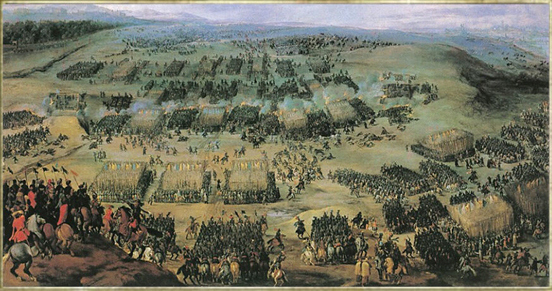 Tilly: Nový typ armády, nové vzťahy
technologický pokrok v dôsledku používania pušného prachu ako strategického nástroja:
ťažkú jazdu nahrádza ľahká pechota
rytierov nahrádzajú vojaci zo sociálne nižších vrstiev
končia feudálne armády založené na osobnej lojalite rytiera a panovníka
Tilly: Nový typ armády, nové vzťahy
nový typ armády: početnejšia a platená
 nové technológie a logistiku: centralizácia, rozsiahla administratíva, efektívny centralizovaný výber poplatkov a daní
Tilly: Zmluvný základ štátu
vznik centrálnej autority mal aj iný dôvod, a to zmluvný (contractarian)
o lojalitu (a príjmy) vazalov súťažilo viacero vplyvných lordov, králi/panovníci boli najefektívnejší poskytovatelia ochrany vazalov
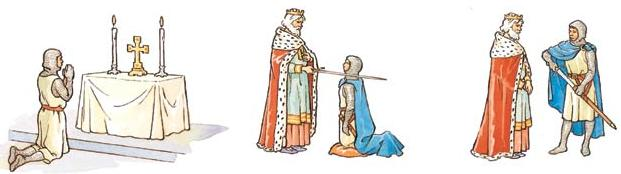 Tilly: Zmluvný základ štátu
Tilly prirovnáva proces vzniku štátu k modernému organizovanému zločinu:
panovník poskytoval ochranu svojim vazalom, za čo mu oni platili dane a poplatky
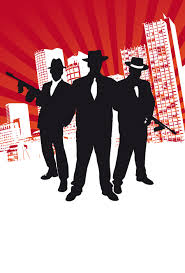 Wars make StatesStates make Wars
vojna a štát sú neodmysliteľne prepojené: 
medzinárodný systém štátov bol výsledkom vojen
a vojny transformovali vnútornú infraštruktúru štátov
nástroje na donútenie: od súkromným k verejným (štát ako monopol)
Kritika: pohľad z Afriky
Herbst: európska skúsenosť nie je univerzálna
rozdielne štrukturálne podmienky v Afrike:
rozsiahle územia, nízka hustota osídlenia a neobývateľné priestranstvo
nedostatok pracovnej sily, nie územia
Herbst: Africká skúsenosť
africké vojnové konflikty od 18. storočia boli najmä snahou získať, otrokov, dobytok a ženy  - proto/štáty neexpandovali teritoriálne, ale cieľom bolo zajať ľudí 
zanedbávané rurálne oblasti (nedostatok ciest, chýbajúce telefonické spojenie atď.) 
a koloniálna správa sa im začala pomaly približovať až začiatkom 20. storočia
Herbst: Africká skúsenosť
aj po získaní nezávislosti slabá penetrácia a nízke kapacity štátu kontrolovať periférne rurálne oblasti (aj kvôli nízkej monetarizácii rurálneho hospodárstva)
slabá daňová základňa štátov  alternatívne a menej efektívne spôsoby zdaňovania (napr. zdanenie obchodu) a prerozdeľovanie: zamestnávanie v pološtátnych organizáciách
Budovanie afrických štátov
po vojnách nemali africké vlády podobnú infraštruktúru ako v európe
regionálny systém štátov bol menej konfliktný a viac kooperatívny ako v Európe
koloniálne hranice štátov poskytli základ na budovanie štátov, ale jedným z dôsledkov je warlordizmus
Centeno: Latinskoamerická skúsenosť je tiež iná
vojna spôsobí vznik štátov len vtedy, ak už existuje čiastočne centralizovaná autorita, ktorá využije vojnový konflikt na ďalšie budovanie štátu
 kapacita štátu extrahovať zdroje súvisí s ochotou obyvateľstva akceptovať situáciu
vojna produkuje štáty, ak sa centrum autority stretne so záujmami spoločenskej triedy, ktorá to vníma ako ochranu svojich privilégií
Centeno: Latinská Amerika
v čase najintenzívnejších vojenských konfliktov (v 19. storočí) štáty stále zápasili s etablovaním svojej autority a budovanie kapacity štátov začalo až s obdobím dlhého mieru
zdaňovacie kapacity štátov boli aj v čase vojnových konfliktov veľmi nízke, zhruba na polovičnej úrovni voči najmenej zdaňujúcim európskym štátom toho obdobia
Centeno: Latinská Amerika
2/3 štátnych príjmov z cla: nie silnejúce kapacity štátu, ale rastúci medzinárodný obchod bol kľúčom k príjmom
štát nebol nútený vstupovať do daňových konfliktov so silnými hráčmi v spoločnosti 
a neúspechy tam, kde sa o to štát zriedkavo pokúsil
zásoby nerastného bohatstva ako ďalší zdroj príjmov štátu
Vojny v Latinskej Amerike
neviedli k posunu od súkromnej k verejnej kontrole násilia
armády boli malé s nízkym logistickým zázemím
konflikty ohľadom národnej identity zriedkavé
armáda často získala autonómiu od štátu:
kontrola násilia nevyužitá na budovanie štátu a neskôr problémy s vojenskými diktatúrami
Štát v Latinskej Amerike
armáda často získala autonómiu od štátu:
kontrola násilia nevyužitá na budovanie štátu a neskôr problémy s vojenskými diktatúrami
v kontraste s Európou: vznik moderného štátu posilnil politickú moc vlastníkov veľkých (periférných) pozemkov
Závery k Tillyho koncepcii
podľa neho Tillyho vojna má vplyv len ak:
vojnových konfliktov bolo veľa (séria)
nasledovali tesne po sebe
boli koncentrované na relatívne malom území
unikátne podmienky v západnej Európe
Kritika Tillyho koncepcie 2
centralizovaná štátna byrokracia niekde vznikla ešte pred dlhodobými vojnovými konfliktmi v Európe (t.j. pred cca r. 1400)
Capetovské Francúzsko ako ilustrácia, centralizácia o viac ako storočie pred technologickou zmenou vojenstva
Spruyt (1994): tichý súhlas šľachty a podpora meštianstva boli kľúčom ku kráľovskej centralizácii
Spruyt: “koaličná” politika a štát
kráľ a mešťania preferovali moc na teritoriálnom princípe (privilégiách), šlachta a duchovenstvo na osobných a rodových väzbách
panovník získal financie zdaňovaním mešťanov a súhlas od šlachty vďaka výnimkám a “úplatkom” (léno)
štát tu nevystupuje ako predátor, ale ako výsledok obojstranne výhodného obchodu
Spruyt: “koaličná” politika a štát
mešťania (obchodníci, burghers) preferovali štandardizáciu (mier, váh, peňazí a pod.), čo zabezpečil iba centralizovaný systém vlády
v tomto zmysle preferovali panovníka pred miestnymi lordmi (pred decentralizáciou)
kráľovské záujmy preferovali maximalizáciu výberu daní, teda tiež štandardizáciu a centralizáciu
Kritika Tillyho koncepcie 3
okrem materiálnych môžu zohrávať úlohu aj ideové a hodnotové faktory:
transformácia Pruska na centralizovaný štát s efektívnou armádou možná kvôli vzniku novej kalvínskej elity podporujúcej revolúciu zhora (Gorski 2002)
dôležitosť noriem ako disciplína, poslušnosť, čestnosť a lojalita
Kritika Tillyho koncepcie 3
Nizozemsko v 17. storočí: najmocnejší štát, efektívny a zároveň silno decentralizovaný
koalície vplyvných aktérov: pariarchálnych rodín, bohatých obchodníkov, a ďalších lokálnych elít
kultúrne (protestantské) hodnoty: efektívna byrokracia a armáda s obmedzenými zdrojmi
inovatívne inštitucionálne riešenia, napr. Nizozemská východoindická spoločnosť
Ďalšie mimoeurópske skúsenosti
koloniálne dedičstvo ako dôležitý a pozitívny faktor
efektívna byrokracia v Južnej Kórei ako výsledok japonskej kolonizácie: väčšina byrokracie a polície ostala aj po dekolonizácii
podobné argumenty aj o Indii (Británia) a Filipínach (USA)
koloniálna správa vytvorila domácu elitu, ktorá spravovala krajinu ešte pred samostatnosťou
Zlyhávajúce štáty
nie všetky štáty sú rovnako životaschopné, s rovnakými kapacitami
špecifické sú tzv. zlyhávajúce štáty (failed states)
Bates (2008): 1. štát sa stáva nástrojom uzurpácie (predation), teda držitelia moci zneužívajú štát na získavanie súkr. zdrojov
2. zároveň štát stráca monopol na legitímne násilie, ozbrojené skupiny bojujú o zdroje
Zlyhávajúci štát
rozličné operacionalizácie, berú do úvahy:
etnické vojnové konflikty
revolučné vojny
genocídu
rozličné “škodlivé” zmeny systému:
kolaps štátu v Somálsku a vojna v Juhoslávii ako dva prominentné prípady failed states
Faktory zlyhania štátu
nie je súvislosť medzi chudobou (príjem na hlavu) a zlyhaním štátu
významnejší je vzťah medzi nízkym príjmom štátu a jeho zlyhaním (chýbajú prostriedky na št. administratívu)
etnická diverzita tiež nevedie k častejším zlyhaniam štátu než etnická homogenita
Faktory zlyhania štátu
k zlyhaniam často dochádza tam, kde vládne etnická menšina: vysvetlenie je, že štát zdaňuje všetkých obyvateľov, ale pri výdavkoch zvýhodňuje etnickú skupinu, ktorej príslušníci vládnu
najčastejšie dochádza k zyhaniu štátu počas tranzície, období medzi dvoma režimami (typicky počas demokratizácie)
Definičné a metodologické otázky
čo je to vlastne štát?
najčastejšie je definovaný ako politická organizácia spájaná s násilím
Weber: “ľudské spoločenstvo, ktoré si úspešne nárokuje monopol na legitímne použitie fyzickej sily na danom území”
Definičné a metodologické otázky
Tilly (1990): štát ako organizácia, ktorá ovláda násilie, odlišuje sa od rodinných a príbuzenských skupín a je nadradená ostatným organizáciám na danom území
Definičné a metodologické otázky
M. Levi (2002): štát je komplexný aparát centralizovanej a inštitucionalizovanej moci, ktorá koncentruje donútenie, zakladá vlastnícke práva a reguluje spoločnosť na určitom území, pričom je formálne uznaný ako štát na medzinárodných fórach
Definičné a metodologické otázky
tieto post-weberovské definície sa vyhýbajú pojmom ako je legitimita a monopol, ktoré sú pre Webera kľúčové
považujú tieto atribúty za premenné, nie za konštantné: nie všetky štáty sú legitímne a mnohé nemajú monopol na legit. násilie
ak ale odstránime legitimitu, pojem štátu začína byť príliš “materialistický”
Definičné a metodologické otázky
je zredukovaný na vojenskú moc  a byrokraciu, ktorá vynucuje (materiálny) poriadok 
pritom je zrejmé, že štát nie je založený iba na materiálnom základe a donútení
idey, hodnoty a normy majú širšiu rolu než produkciu fyzického donútenia, legitimizujú moc – to donútenie nedokáže
Definičné a metodologické otázky
štát ako objekt analýzy, ktorý existuje zároveň ako materiálne sily aj ako ideový konštrukt
Mitchell (1999): to, čo nazývame štát vzniká prostredníctvom techník, ktoré umožňujú každodenným praktikám naberať abstraktnú a nemateriálnu formu